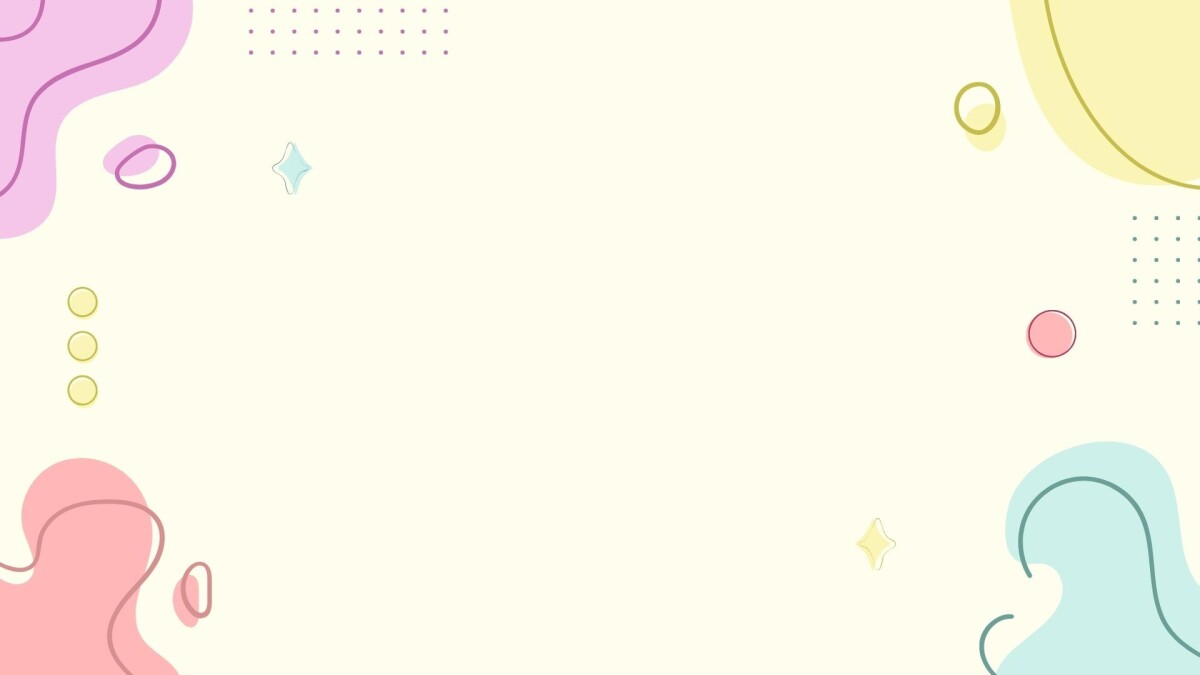 UBND QUẬN LONG BIÊN
TRƯỜNG MẦM NON HOA MỘC LAN
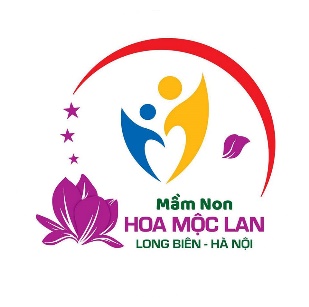 LĨNH VỰC PHÁT TRIỂN NHẬN THỨC
LÀM QUEN VỚI TOÁN
Đề tài: Phân biệt tay phải -  tay trái của bản thân
Lứa tuổi: MGB (3 – 4 tuổi)
Giáo viên: Dương Thị Thùy Trang
Năm học: 2024 - 2025
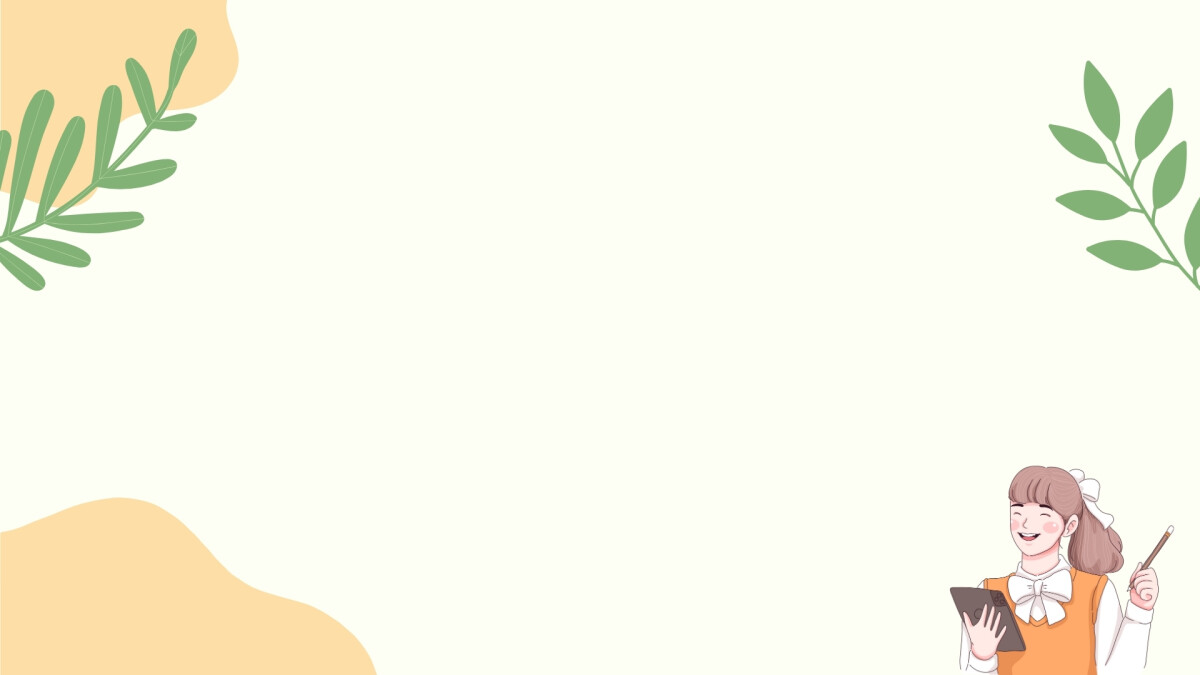 Bàn tay chúng mình 
làm những công việc gì?
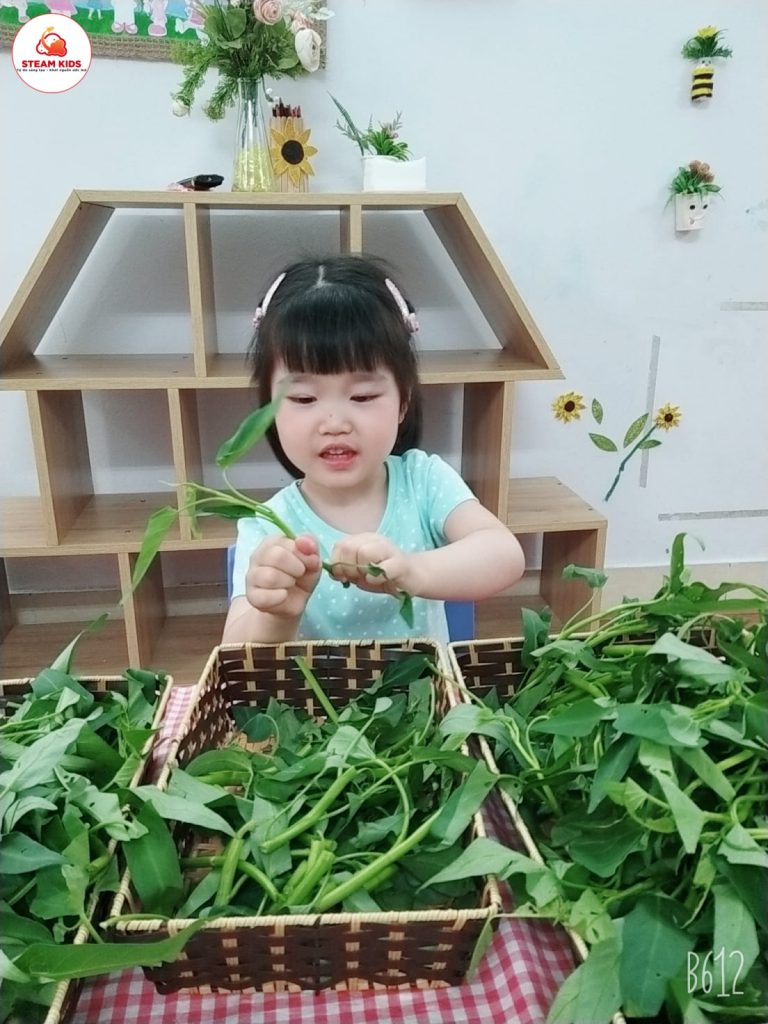 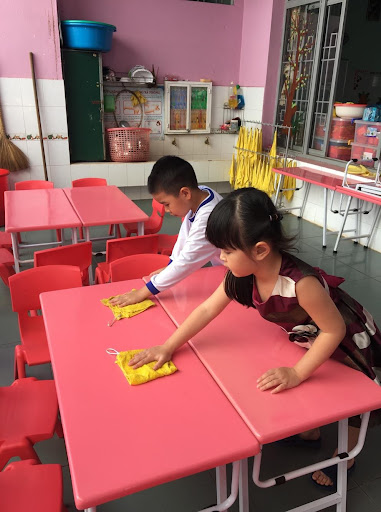 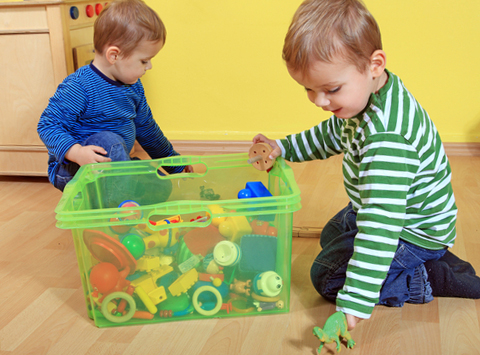 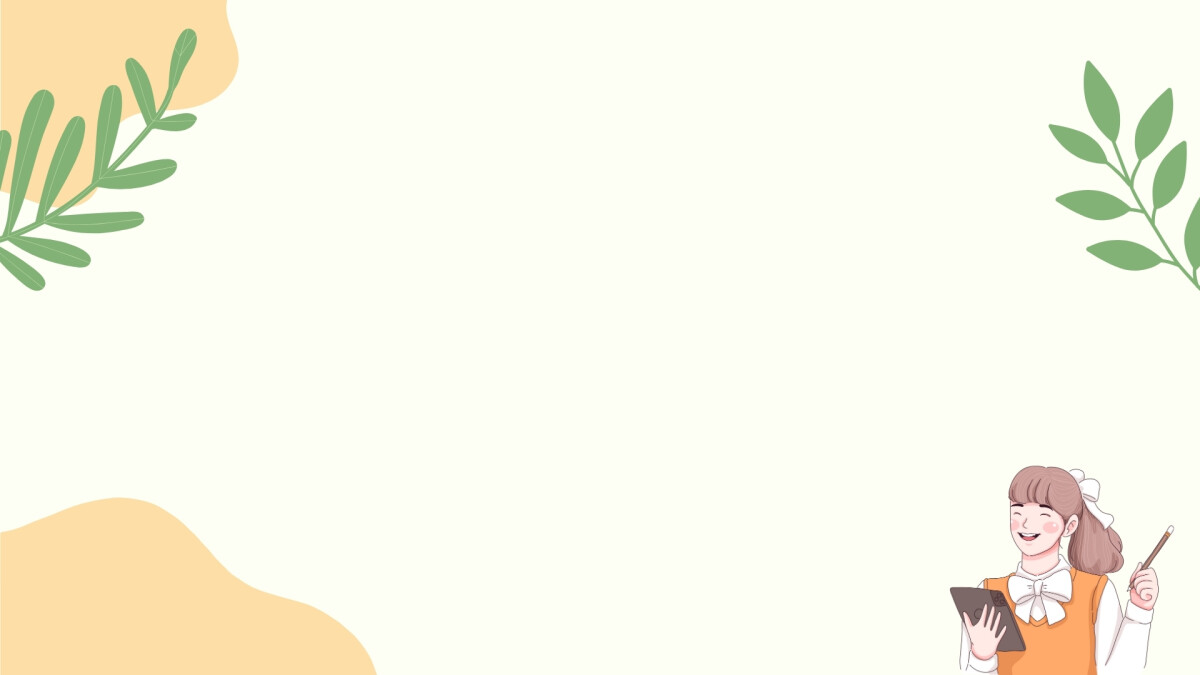 Đôi bàn tay
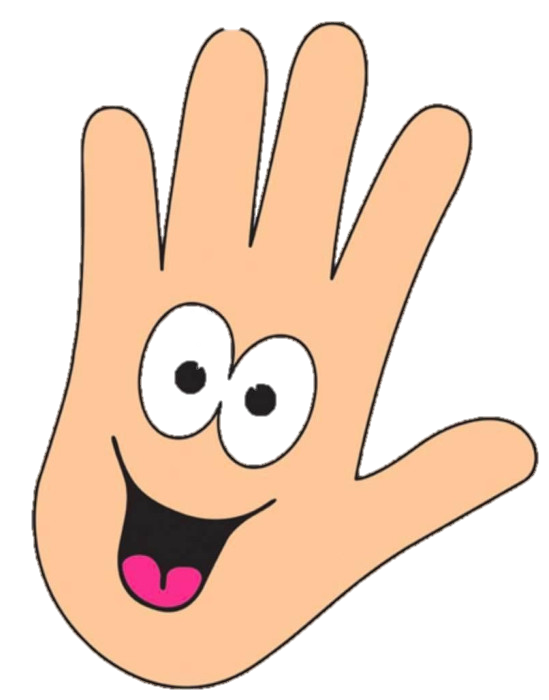 Tay trái
Tay phải
Bàn tay đẹp của các con khi ăn cơm 
   tay trái cầm gì , tay phải cầm gì?”
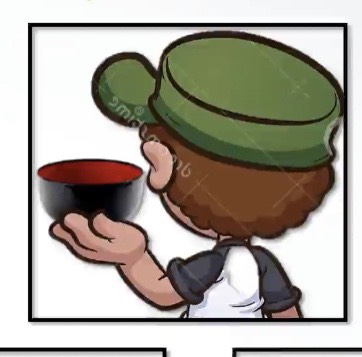 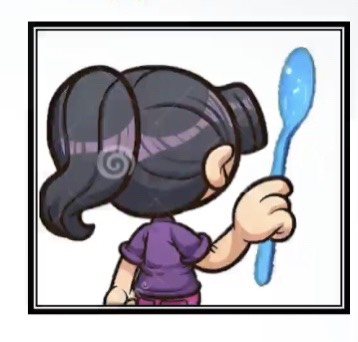 Khi vẽ tay phải làm gì, tay trái làm gì?
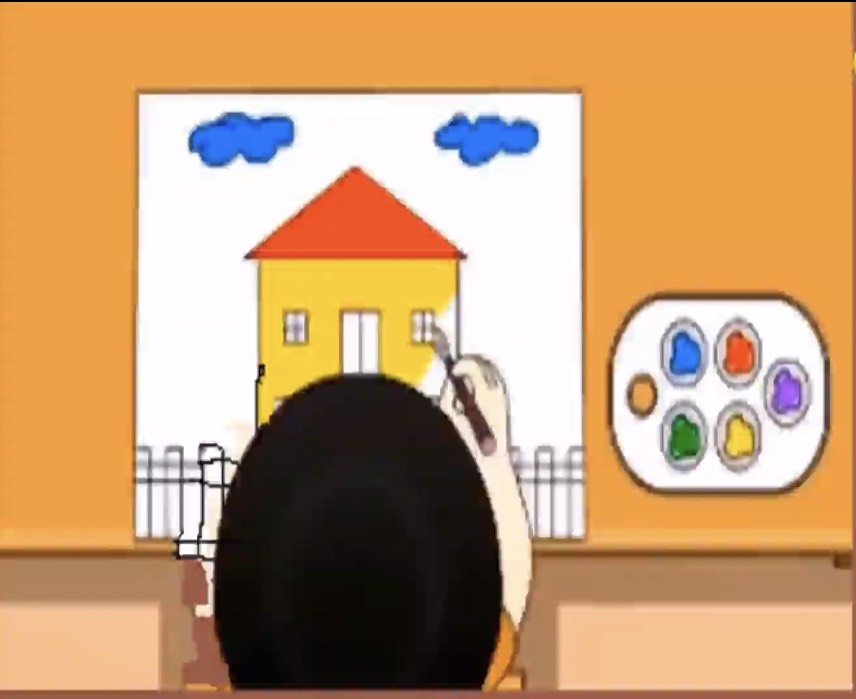 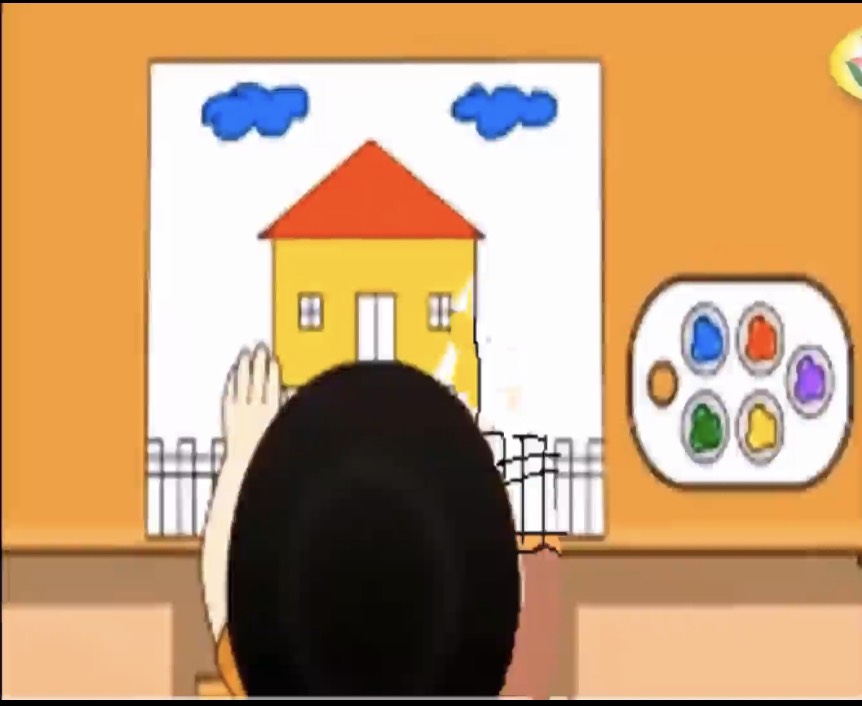 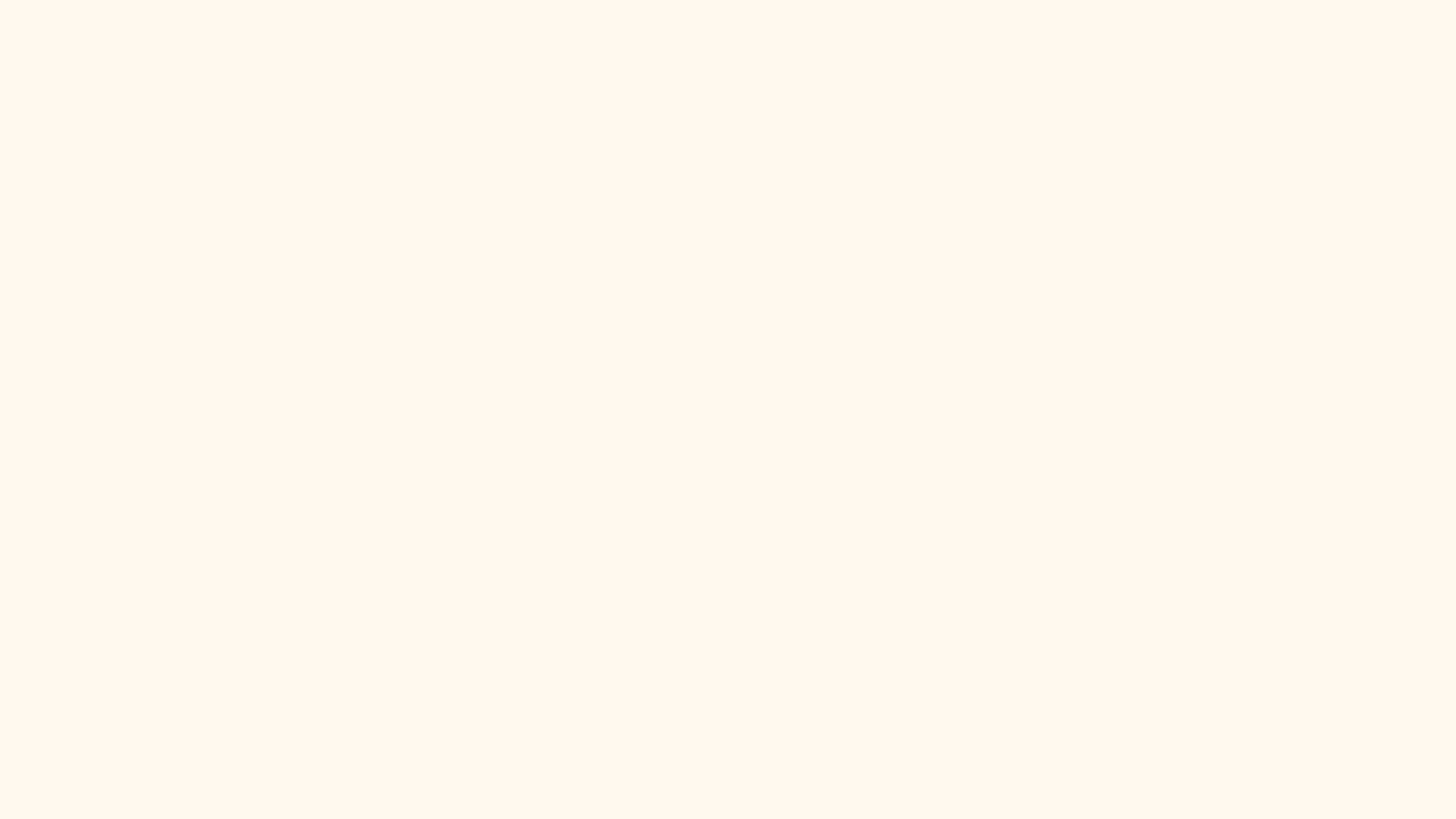 Tác dụng của tay phải
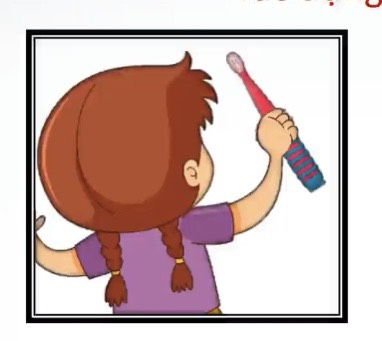 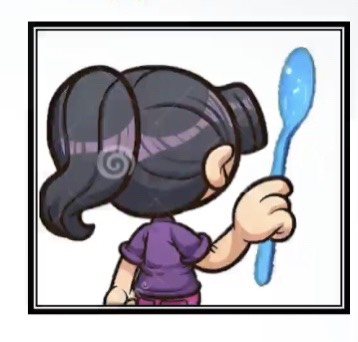 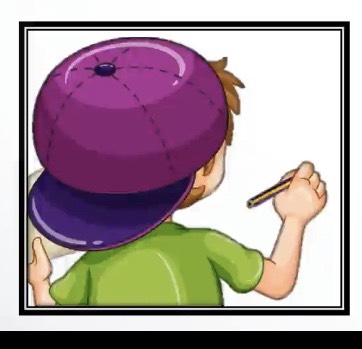 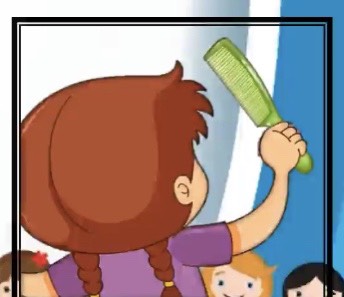 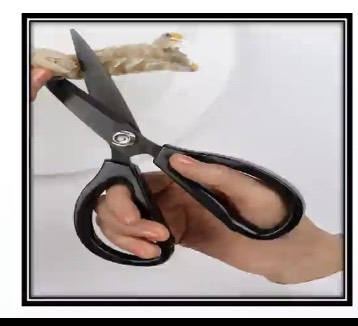 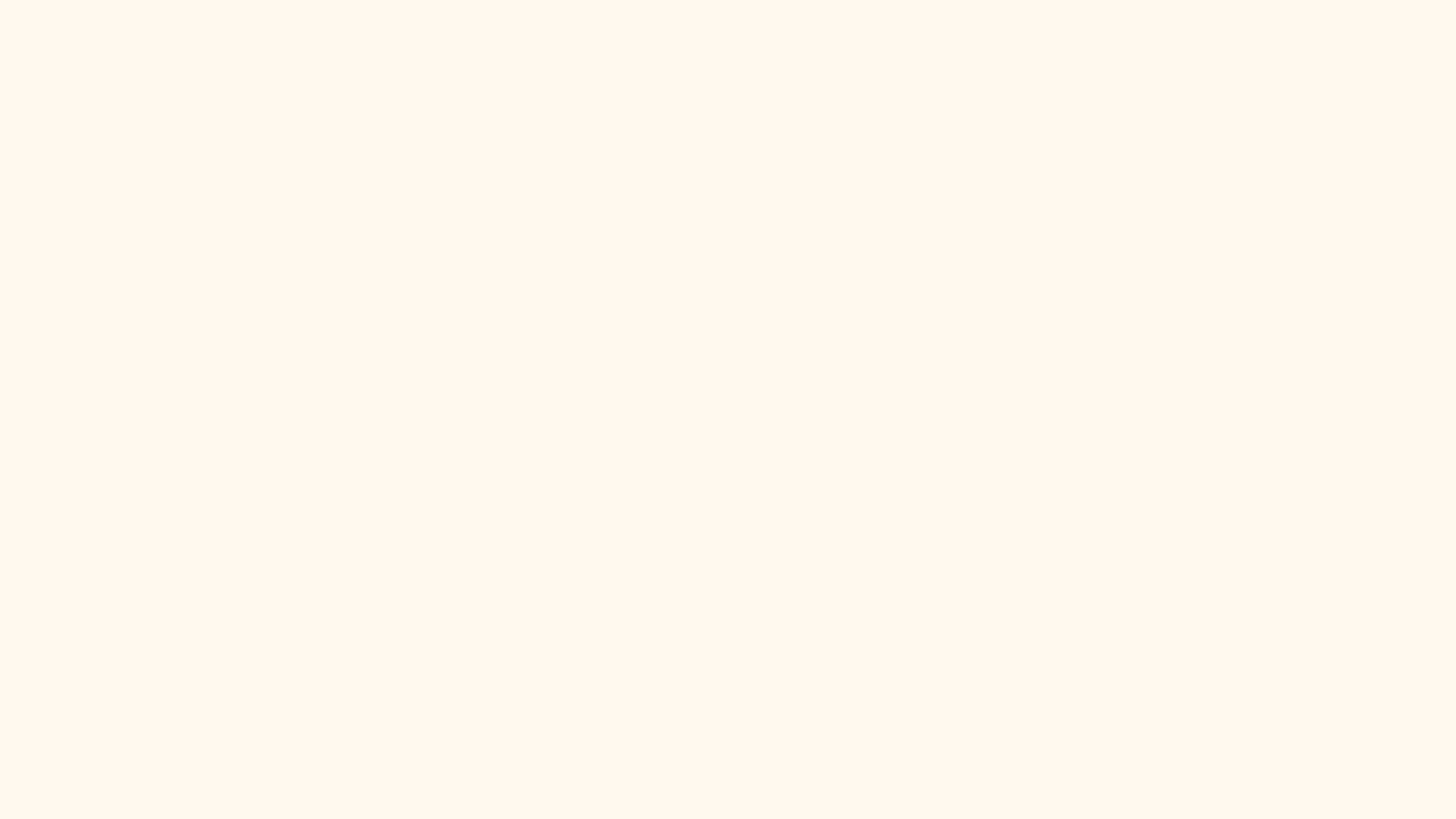 Tác dụng của tay trái
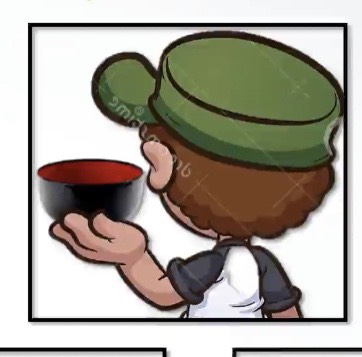 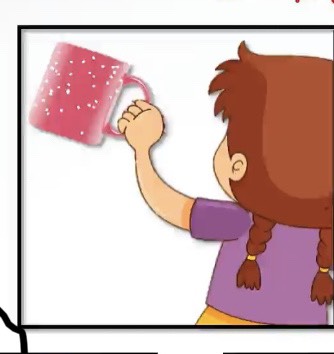 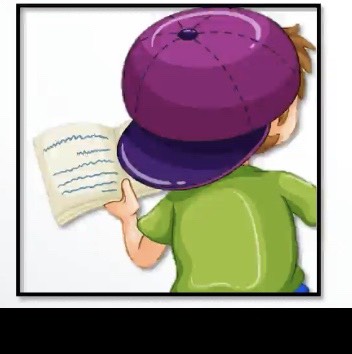 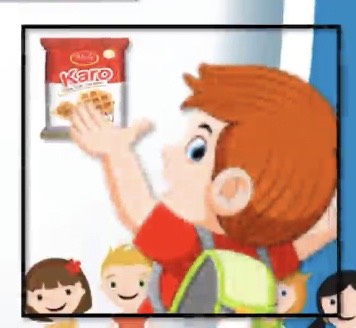 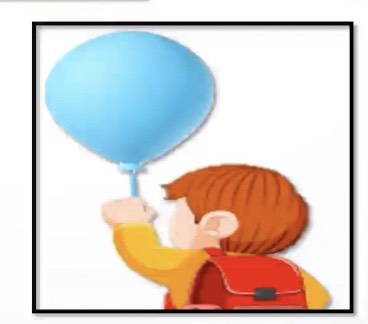 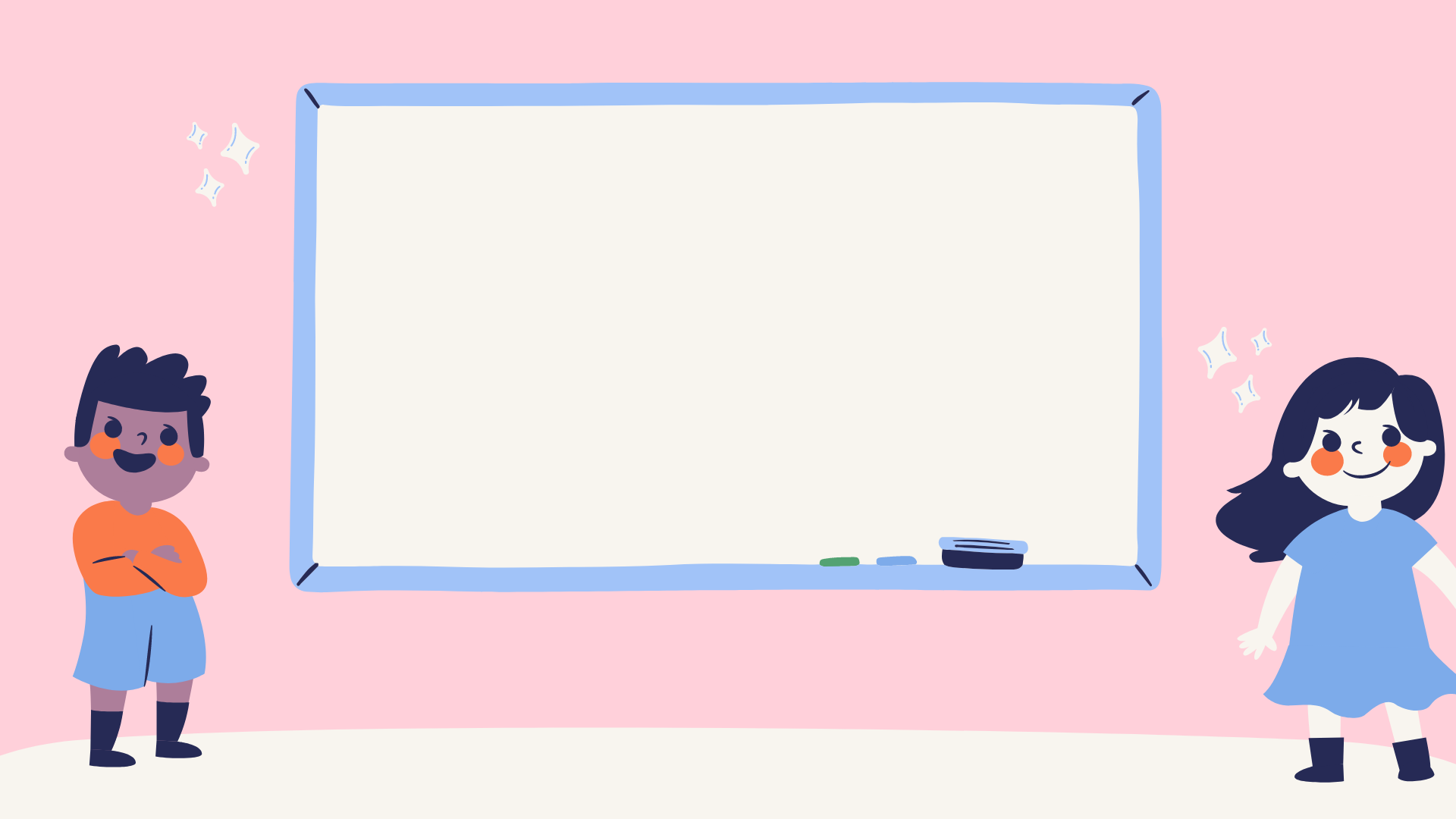 Trò chơi
Ai nhanh nhất
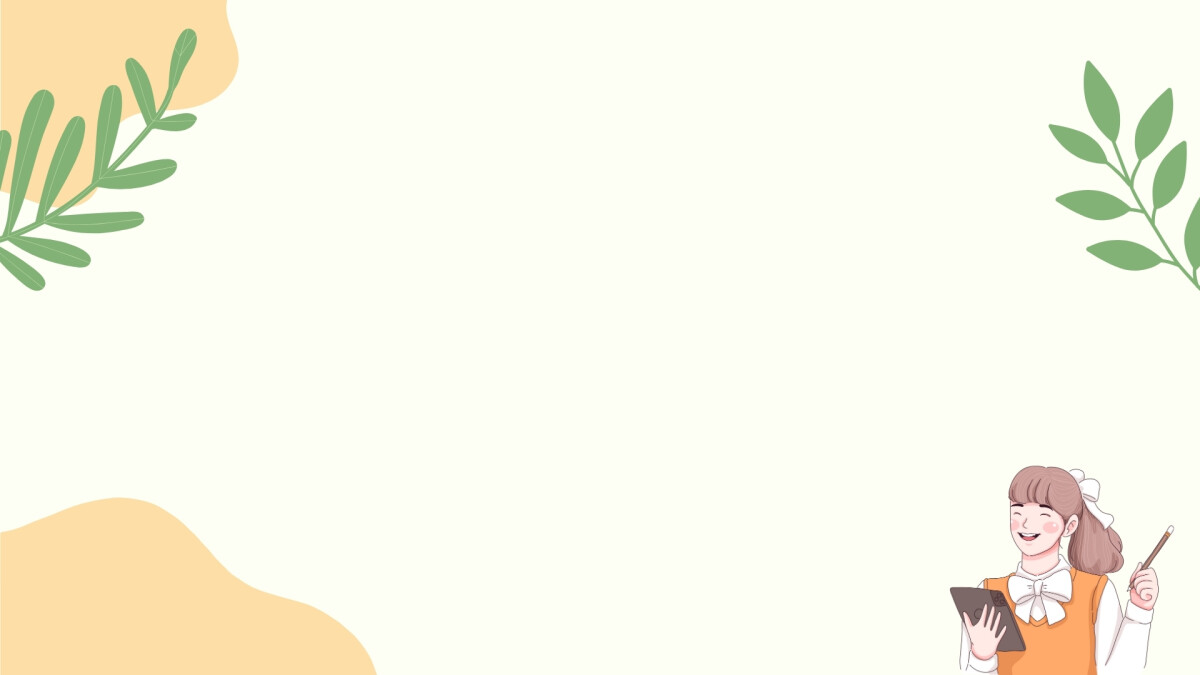 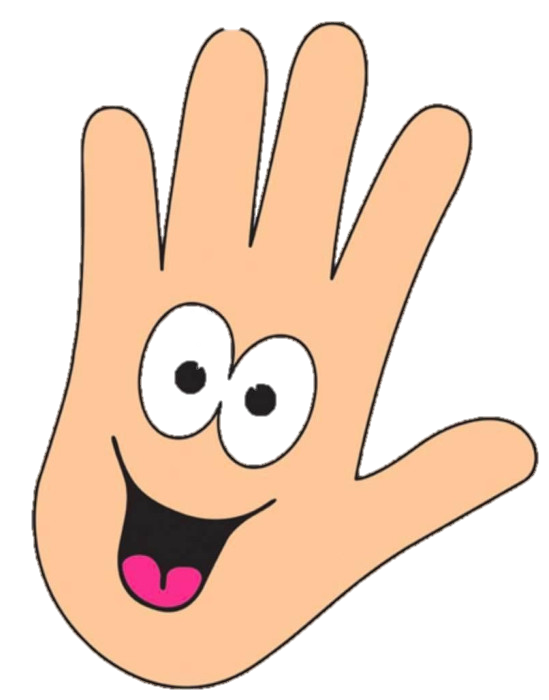 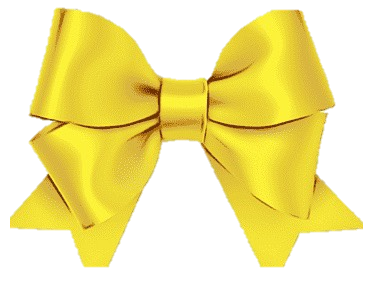 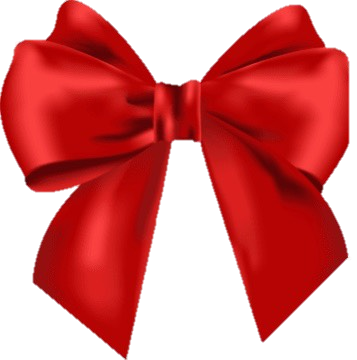 Tay phải
Tay trái
Trò chơi 2
TẬP TẦM VÔNG
Xin chào và hẹn gặp lại